Brice MENAGE
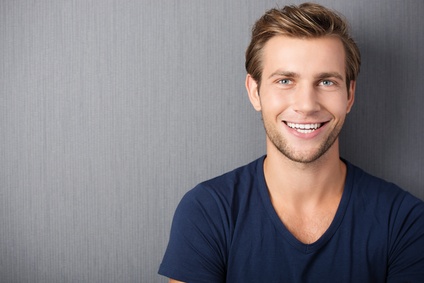 Aide ménagère expérimentée
A propos de moi
Avec 13 ans d'expérience dans le domaine du nettoyage et de l'aide à domicile, j'ai développé des compétences fortes en organisation, gestion du temps et attention aux détails. Reconnue pour ma fiabilité et mon autonomie, j'ai une vraie passion pour aider les autres à maintenir un environnement de vie propre et confortable.
Contact
Expériences Professionnelles
+336 01 02 03 04
votre.nom.prenom@gnail.com
Marseille, France
linkedin.com/votre-profil
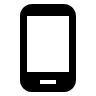 Aide ménagère, Société de Services à Domicile, Paris, 2012 - Présent
Nettoyage complet des domiciles des clients, y compris le dépoussiérage, le nettoyage des sols, des vitres, des sanitaires, la lessive et le repassage.
Assistance aux clients dans les tâches de la vie quotidienne, y compris la gestion des courses, la préparation des repas selon les besoins et préférences alimentaires des clients.
Maintien d'un environnement de vie sûr et propre pour les clients âgés ou handicapés, en tenant compte de leurs spécificités et besoins.
Gestion de l’entretien du linge de maison, du tri à la remise en place dans les placards.
Soutien apporté à une trentaine de clients réguliers, adaptant les méthodes de nettoyage aux demandes spécifiques de chaque client.

Aide ménagère, Entreprise de nettoyage, Paris, 2009 – 2012
Nettoyage et entretien de divers locaux professionnels, y compris les bureaux, les salles de réunion et les espaces communs.
Utilisation de divers équipements de nettoyage, y compris les aspirateurs industriels, les nettoyeurs à vapeur et les pulvérisateurs.
Respect scrupuleux des protocoles d’hygiène et de sécurité pour assurer un environnement sain.
Formée aux techniques de nettoyage écologiques, réduisant l'utilisation de produits chimiques agressifs de 30%.
Réputée pour ma rigueur et ma rapidité, j'ai souvent été chargée des espaces les plus grands et les plus fréquentés.
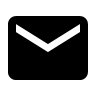 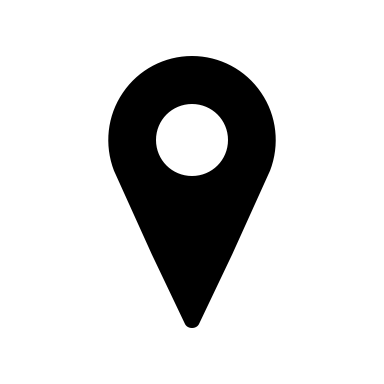 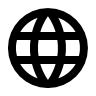 Qualités
Autonomie
Fiabilité
Discrétion
Sens du service et écoute
Patience
Compétences
Techniques de nettoyage et d'hygiène
Connaissance des produits d'entretien
Capacité à utiliser différents types d'équipements de nettoyage
Gestion du temps et organisation
Aide à la préparation des repas
Hobbies
Formation
Jardinage
Randonnées
Lecture
Certification professionnelle d’aide à domicile, Institut de Formation Sociale, Paris, 2009